SIR Update and IX Process Needs
IPWG meeting
September 17, 2018
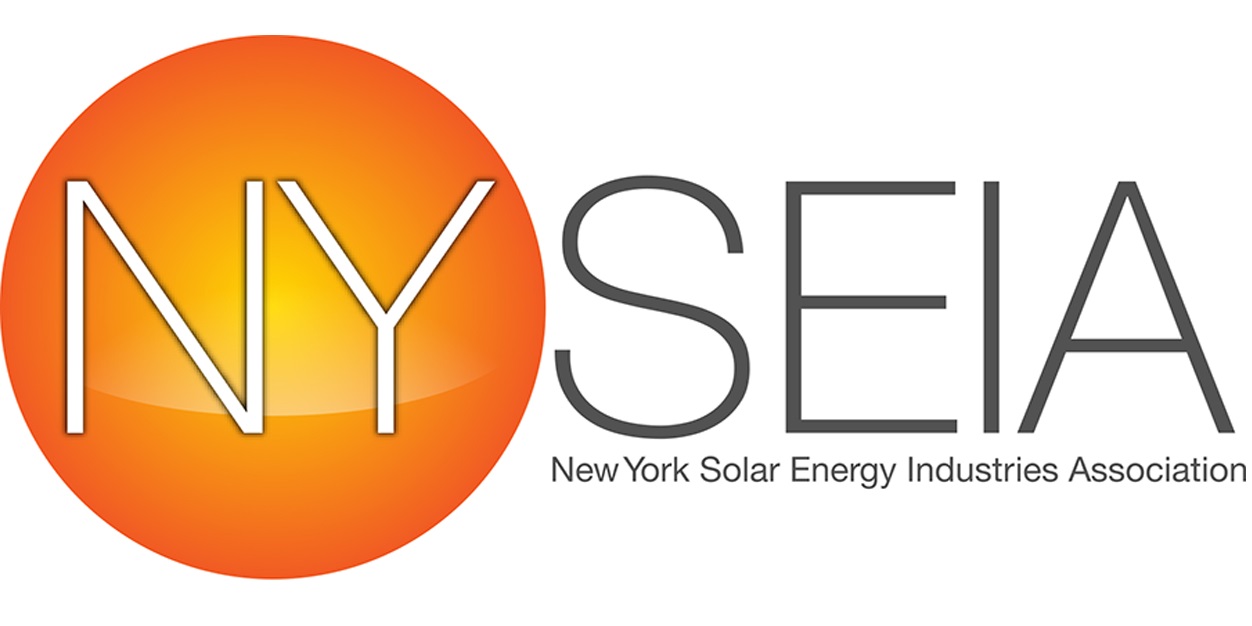 Event/Webinar Title  Month, Day, 2016
MATERIAL MODIFICATIONS
Problem: Lack of clarity regarding what modifications to an existing facility or application in progress will trigger a new IX application

Goal: More specificity for what constitutes a material modification, based on a threshold of additional time needed to restudy the proposed modification. Developer is responsible for all additional costs.
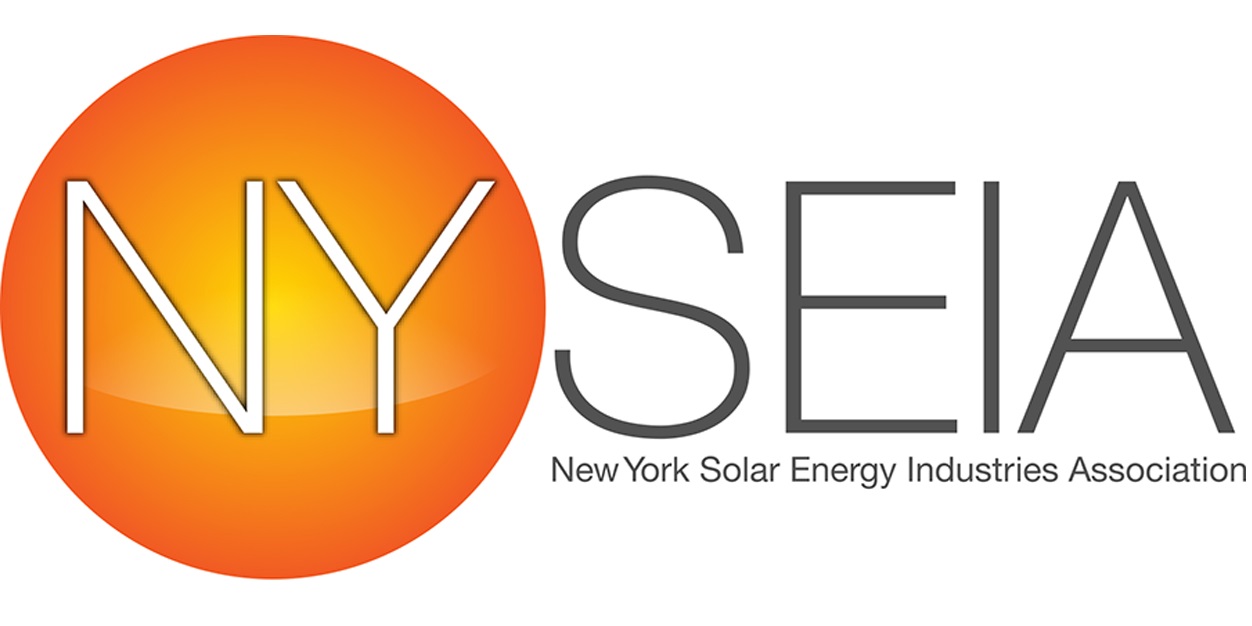 COST SHARING 2.0
Problem: As REV is changing utility paradigm and DERs are integrating more with utility operations (DSIPs, etc,) we need to rethink the cost allocation process for grid upgrades. The IPWG's cost sharing 1.0 has experienced some limited use but there continues to be a first mover challenge that is hindering its success and utilities need reassurance that all upgrade costs will get paid.
 
Goal: Potential to build on the success of National Grid's pilot program and design a strategy that allows utilities to make proactive upgrades in areas where development activity is likely.
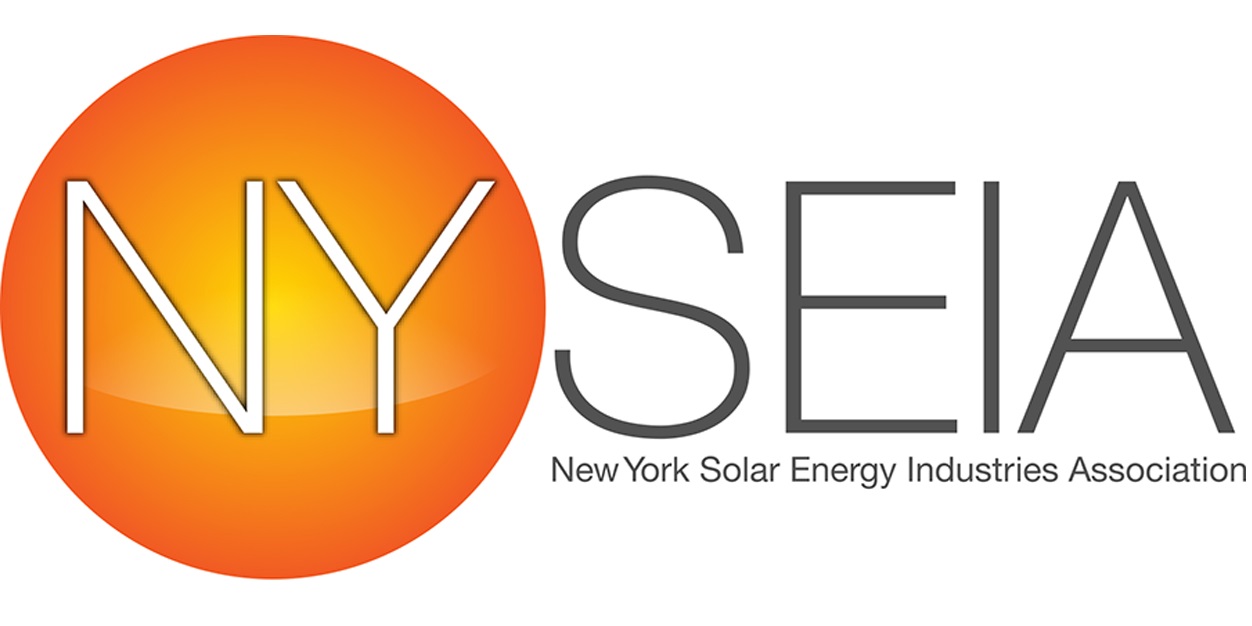 MORE SPECIFICITY FOR SMALLER SYSTEMS ≤500 KW-ac
Problem: The expedited process for ≤300 kW is seldom followed.   A full CESIR process is too onerous in both time and money for systems ≤500 kW. A simpler process is needed for these systems.

Goal:  Shorter timelines, simpler process, and simpler screens should be considered  for systems ≤500 kW, which are typically less complex and lower impact.  Additionally consider raising the 50 kW threshold to ≤300 kW. These smaller systems should be able to use expedited review.
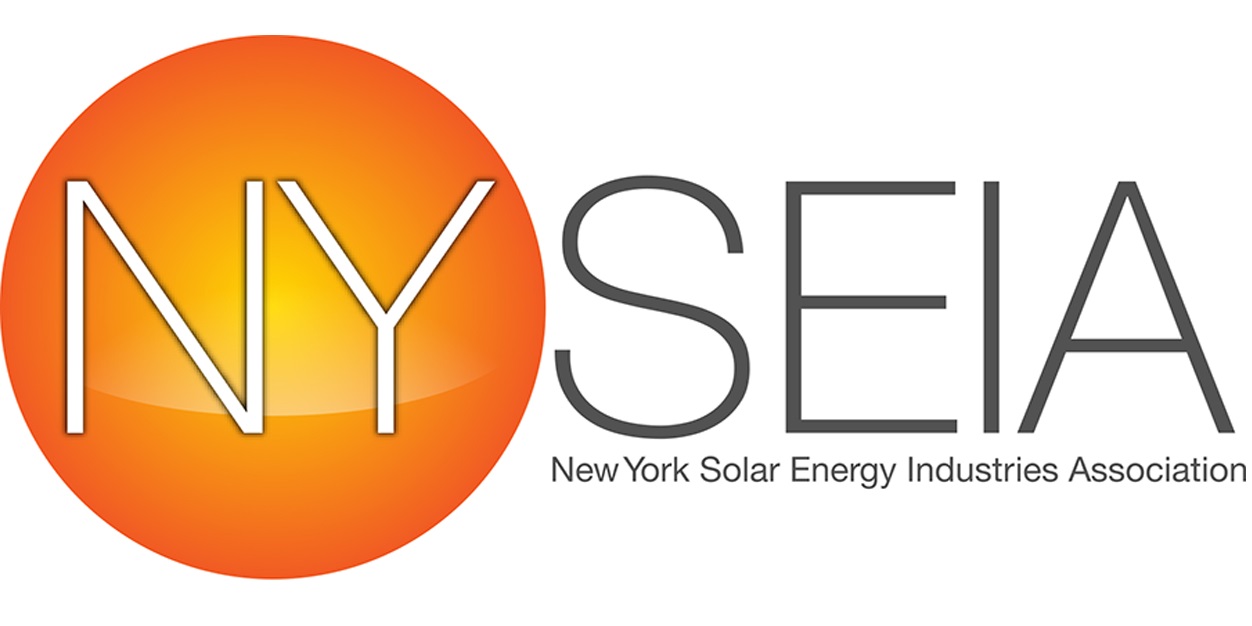 MORE TRANSPARENCY AND CERTAINTY FOR PROJECT DEVELOPMENT MILESTONES
Problem: Current SIR milestones (as they are reported in the SIR inventory) and timeline enforcement requirements are insufficient and existing timeline requirements are not enforced, leading to development uncertainty.  From a transparency perspective, lack of knowledge on the part of subsequent interconnecting customers disadvantages them beyond what would be a fair competitive advantage for the first mover.  Exacerbating the problem is a lack of certainty regarding the timing of both utility and developer steps along the path to project completion, which increases soft costs and discourages future development. 

Goal: Provide more transparency into the status of projects in the queue; consider options for timeline enforcement measures for both utilities and developers that keep projects moving forward while providing the necessary flexibility to account for development hurdles.
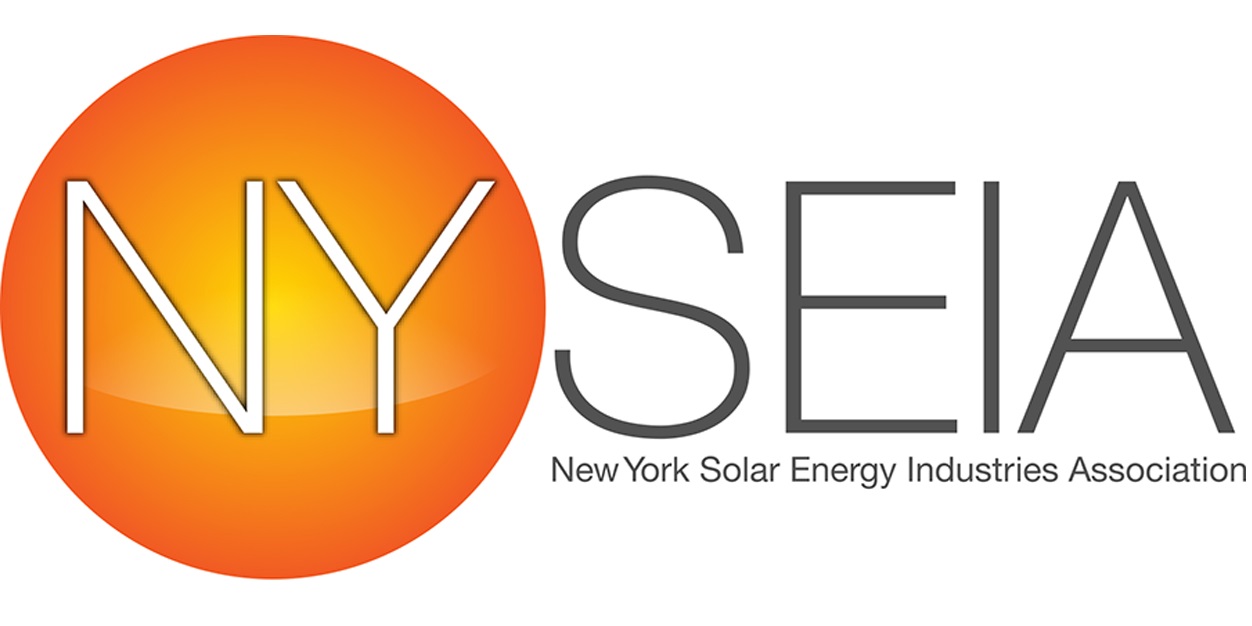 Event/Webinar Title  Month, Day, 2016
MORE CLARITY FOR UTILITY DISCONNECTION TERMS IN ISA
Problem: The specifications in the ISA regarding the terms and conditions for utility disconnection of systems lack sufficient specificity.
 
Goal: The terms related to disconnection of a DG facility should be clear and unambiguous so that all stakeholders have a common understanding of when and how disconnection can occur and the process for doing so (notifications, etc.).
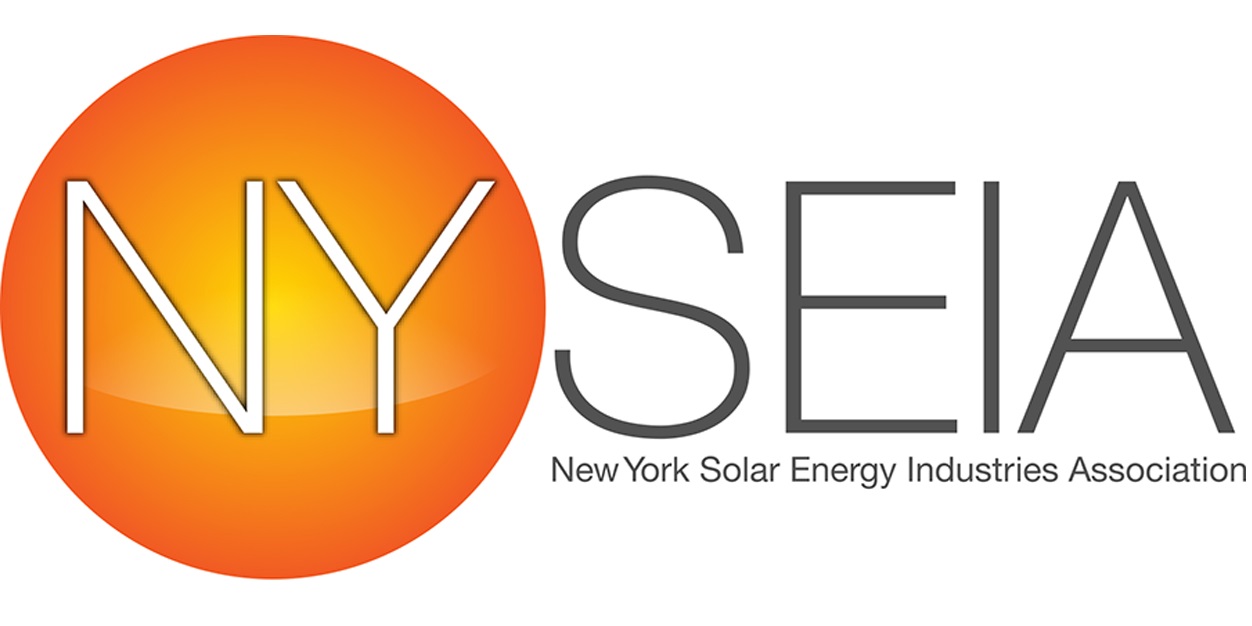 APPLICATION COMPLETENESS
Problem:  If an application is deemed not complete by the utility, the utility must provide an explanation to the applicant within the 10-business-day period. The applicant then has 30 business days to submit the additional information or the application is removed from the queue. However, utilities seem to follow different benchmarks for what constitutes a complete application. 

Goal: Standardize benchmark for application completeness; revisit application checklist.
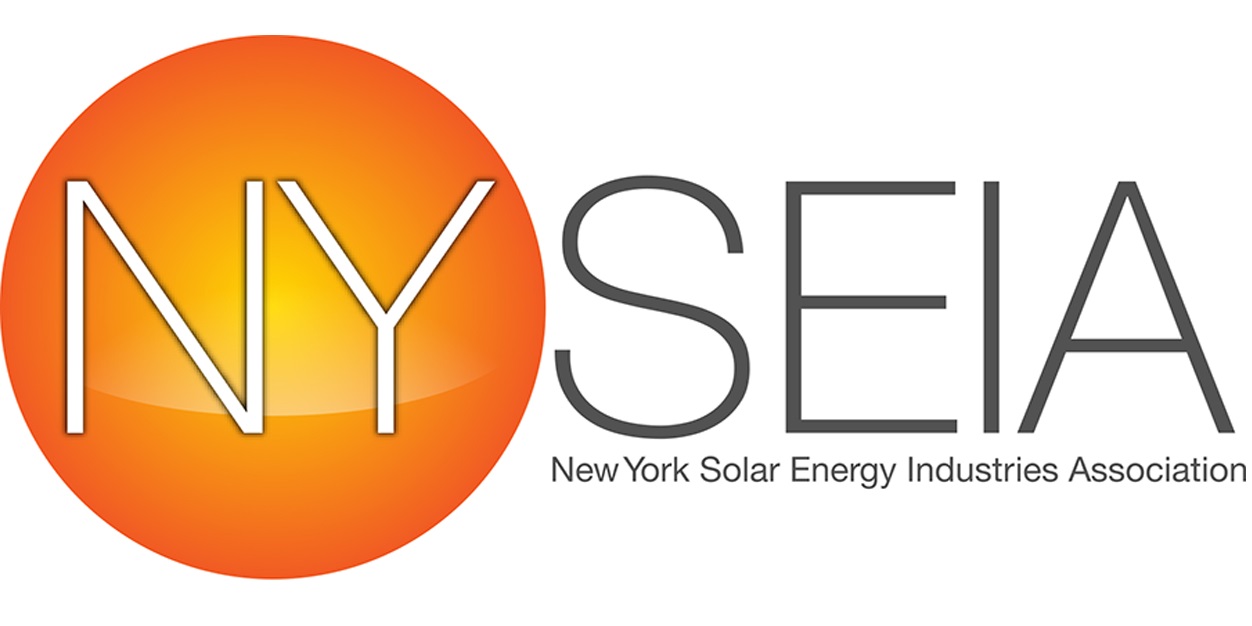 INCREASED BILLING INVOICE DETAIL
Problem:  Utility invoices do not contain enough transparency into line item breakdowns.  Typically, 1-4 line items are given.  These can be:  Material, labor, transportation, and overhead.  Overhead, for example, can be 30-40% of interconnection cost, but can also vary widely from invoice to invoice. 

Goal: Increase transparency and standardize invoice detail across utilities.
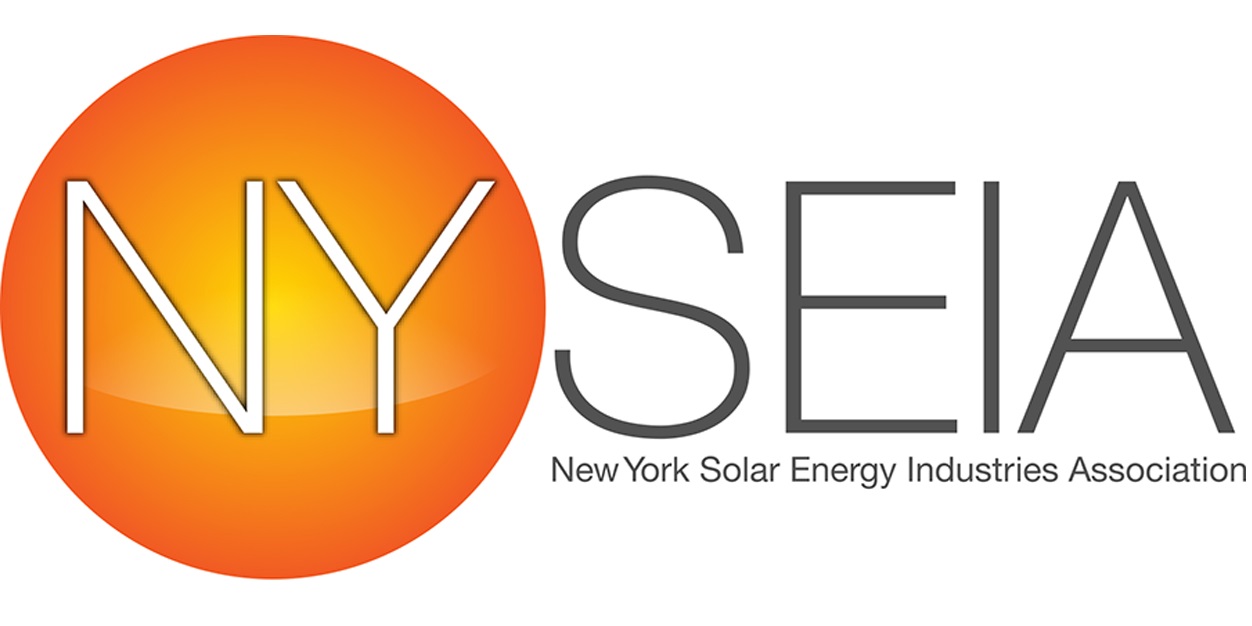